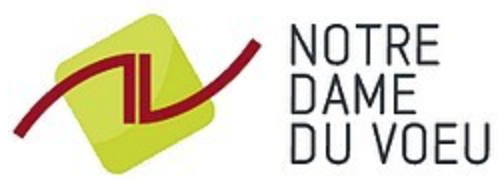 Thème : statistiques et probabilités			  SéQUENCE 4 :probabilités conditionnelles et indépendance
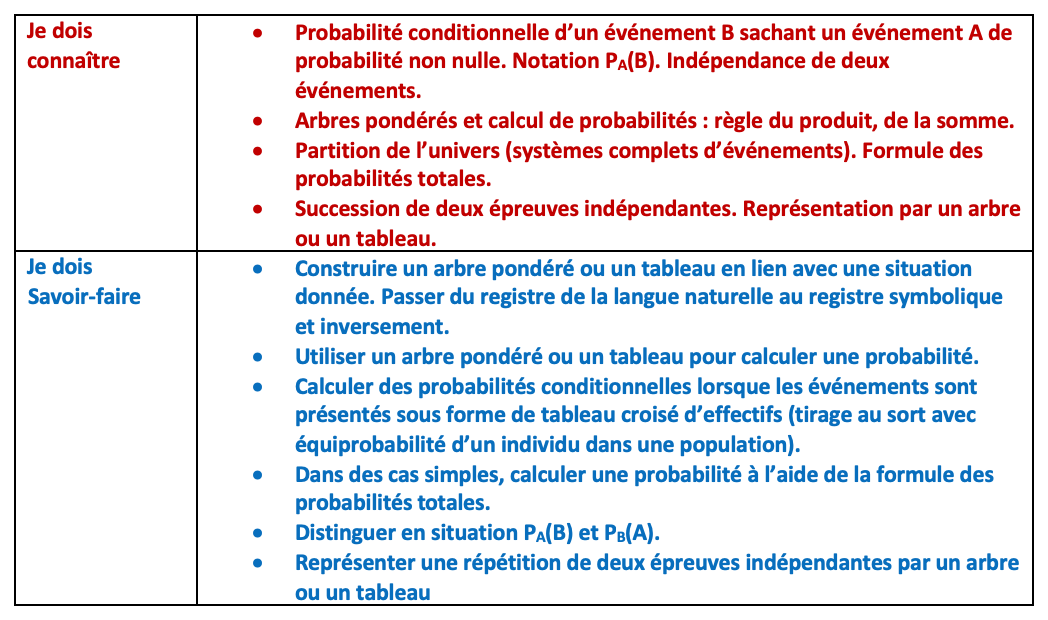 1
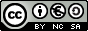 mevel christophe
1°) Probabilité d’événement (Rappels Classe de Seconde)
mevel christophe
2
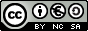 2°) Probabilités conditionnelles
a) Définition
mevel christophe
3
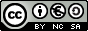 b) Représentation par un arbre pondéré
Rappels:
Une branche est représentée par 
un segment;
Un nœud est la jonction de deux 
ou plusieurs branches;
Un chemin est l’événement réalisé
en suivant des branches successives.
mevel christophe
4
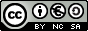 Entrainement
Propriété 1 :
Sur chaque branche de l’arbre, on écrit les probabilités correspondantes.
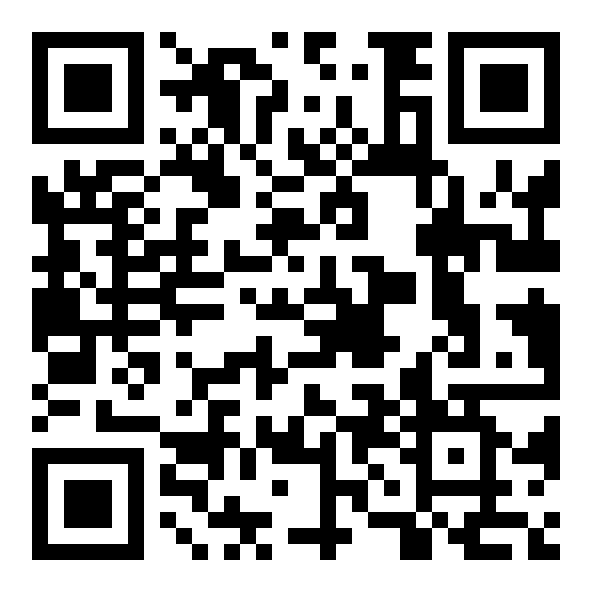 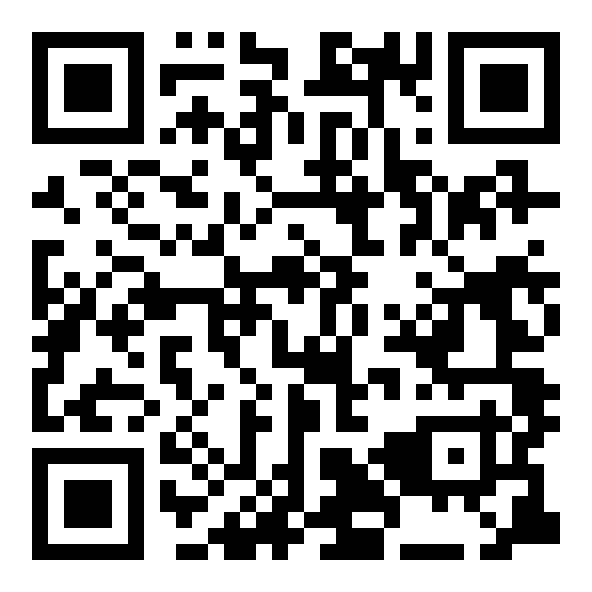 Exemple: voir l’exemple page 4.
Propriété 2 : (Loi des nœuds)
La somme des probabilités inscrites sur les branches issues d’un même nœud est égale à 1.
Exemple: voir l’illustration par les flèches rouges sur l’exemple page 4.
Propriété 3 : 
Le produit des probabilités inscrites sur chaque branche d’un chemin donne la probabilité de l’intersection des événements
placés sur ce chemin.
Propriété 4 : 
La probabilité d’un événement est la somme des probabilités des chemins qui aboutissent à cet événement.
mevel christophe
5
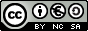 A1
B
A2
A3
c) Exploitation d’un tableau croisé d’effectifs
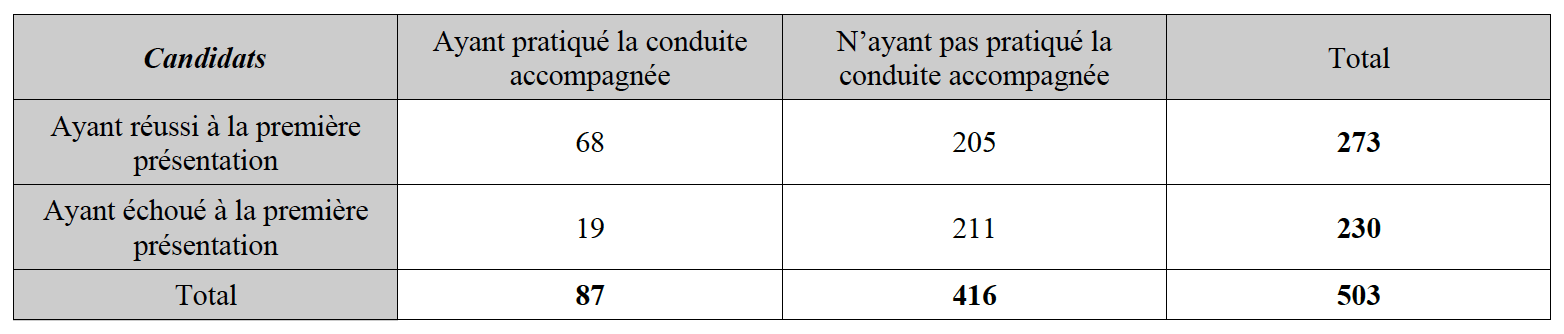 A l’épreuve pratique du permis de conduire, on a observé les 
résultats suivants sur un échantillon de 503 candidats se 
présentant pour la première fois.
mevel christophe
6
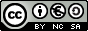 On choisit au hasard un candidat dans cet échantillon. On considère les événements
C : « le candidat a pratiqué la conduite accompagnée »;
R : « le candidat a réussi à la première présentation ».
On donnera les résultats sous forme de fractions.
3. Le candidat déclare qu’il a a obtenu son permis à la première présentation.
    Déterminer la probabilité qu’il ait pratiqué la conduite accompagnée.
Entrainement
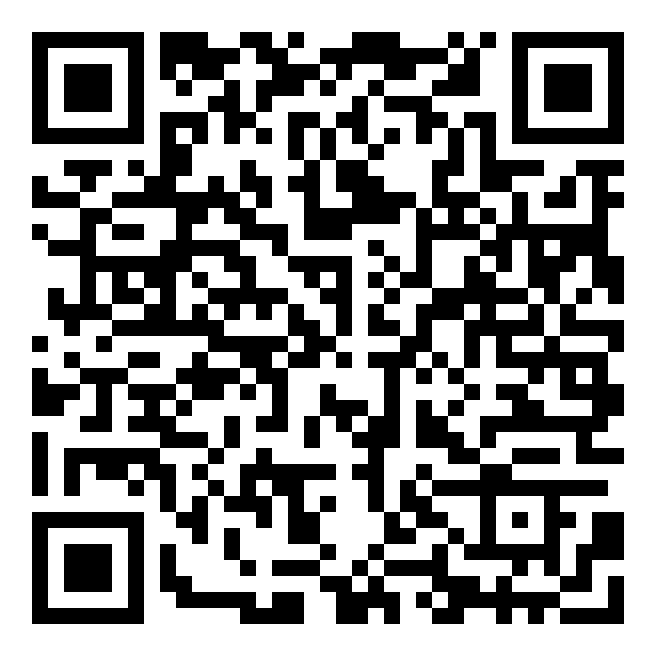 mevel christophe
7
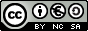 3°) Indépendance en probabilité
a) Événements indépendants
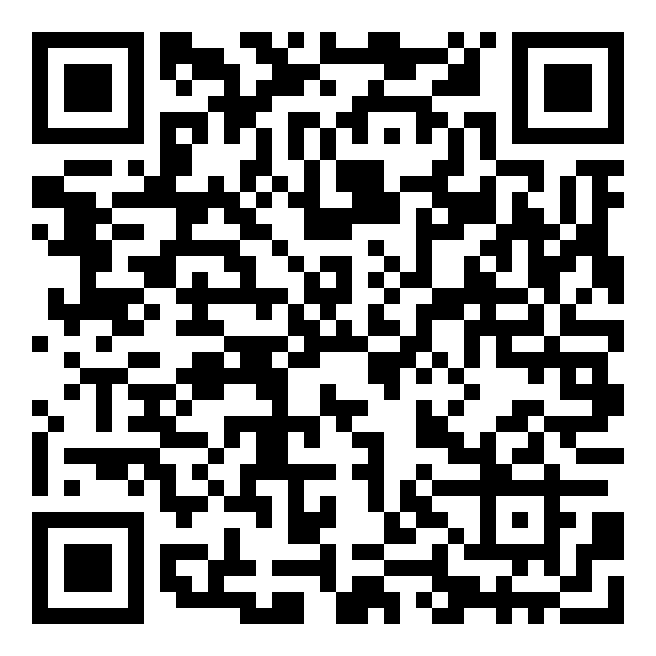 Entrainement
mevel christophe
8
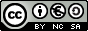 b) Épreuves indépendantes
Définition 3 : 
On appelle succession de deux épreuves indépendantes la répétition d’une expérience aléatoire deux fois.
Les résultats de la première épreuve n’influençant pas ceux de la seconde.
Exemples: 
Dans une urne contenant 3 boues bleues et deux boules rouges, le tirage successivement et 
avec remise d’une boule. 
Le jeu du lancer d’un dé cubique non truqué avec les faces numérotées de 1 à 6. On note le numéro
obtenu à chaque lancer.
mevel christophe
9
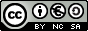